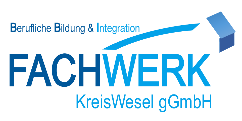 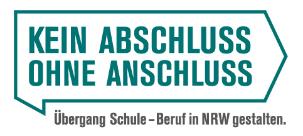 KAoA – Kein Abschluss ohne AnschlussÜbergang Schule – Beruf in NRWDie Potenzialanalyse durchgeführt bei:
FachWerk.KreisWesel gGmbH
Projektleitung: Funda Aytas
Im Moerser Feld 7, 47441 Moers
Mobil: 0179 6123031
E-Mail: funda.aytas@fachwerk-wesel.de
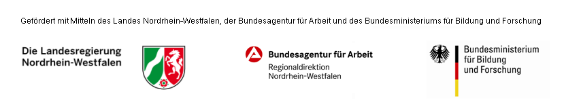 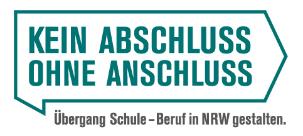 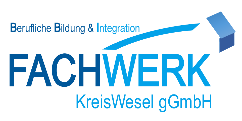 Potenzialanalyse als Basis individueller Förderung mit Ziel auf Persönlichkeitsentwicklung in der Berufsorientierung („erster Baustein“)
Jugendliche der Jahrgangstufe 8
erhalten die Möglichkeit, die eigenen Kompetenzen auszuprobieren und Fähigkeiten, Neigungen und Interessen zu identifizieren
setzen sich mit Wunschvorstellungen und Zukunftsplänen auseinander 
befassen sich mit individuellem Orientierungsprozess und werden zur Selbstreflexion durch Selbsteinschätzung angeregt
		-> Talente, Potenziale und Fähigkeiten werden verdeutlicht/identifiziert
		-> Selbstvertrauen wird gestärkt
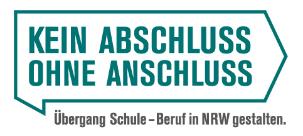 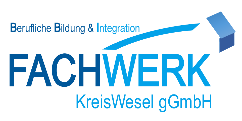 Merkmale des eingesetzten AC-Verfahrens
Bei „Stärken ausprobieren, Ressourcen testen“ (START) – handelt es sich um ein eintägiges und primär handlungsorientiertes berufsspezifisches Assessment Center für Jugendliche im Übergang Schule und Beruf
START basierend auf den Merkmalen des Dokumentationssystems MELBA 
-> Ausdauer / Antrieb, Arbeitsplanung / Selbständigkeit, Auffassung / Vorstellung, Aufmerksamkeit / Konzentration, Feinmotorik / Geschicklichkeit, Kontaktfähigkeit, Kritisierbarkeit, Lernen / Merken, Lesen, Misserfolgstoleranz, Ordnungsbereitschaft, Problemlösen, Pünktlichkeit, Rechnen, Schreiben, Sorgfalt / Kritische Kontrolle, Sprechen, Teamarbeit, Umstellung, Verantwortung
AC „soziale Kompetenzen“
	Durchsetzungsvermögen, Konfliktfähigkeit, Kontaktfähigkeit, 
	Kritisierbarkeit, Sensitivität, Soziabilität, Teamfähigkeit
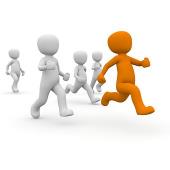 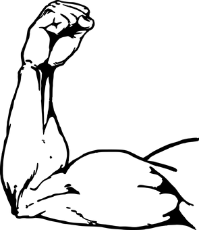 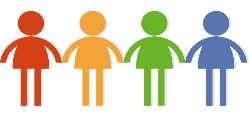 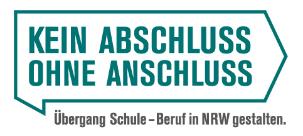 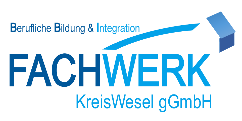 Team - und Einzelübungen: Rollenspiele, Diskussionen nach vorab definierten Verhaltensmerkmalen)
In Team- und Einzelübungen durchlaufen die Jugendlichen sechs unterschiedliche Stationen
Aus dem simulations- und handlungsorientierten Verfahren werden die verschiedenen Kompetenzen unabhängig von geschlechtsspezifischen Rollenerwartungen auf die Lebens- und Arbeitswelt entdeckt
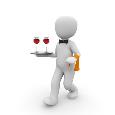 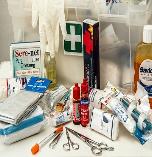 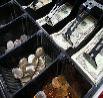 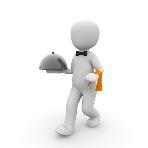 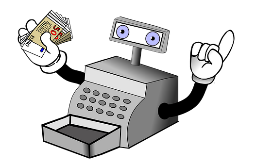 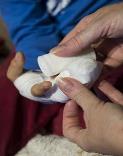 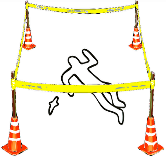 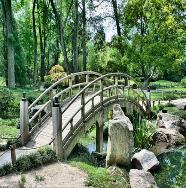 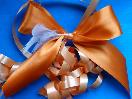 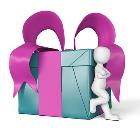 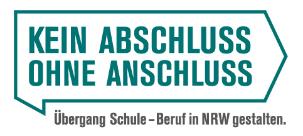 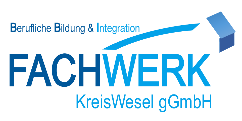 Auswertung/Feedback
Rückmeldung/Auswertung in der Schule (auf Wunsch mit Eltern/Erziehungsberechtigten)
Aushändigung/Übergabe der Teilnahmebescheinigung (und des Berufswahlpasses NRW)
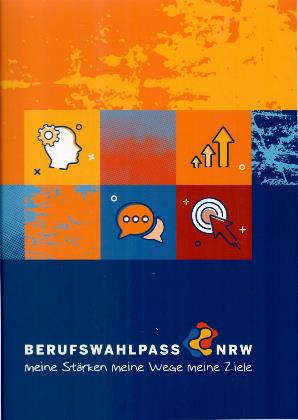 Methodenkompetenz – Anwendung von Arbeits- und Lerntechniken
	 (Sorgfalt, Ausdauer und Antrieb, Arbeitsplanung & 	Selbständigkeit)

Sozialkompetenz –  Umgang mit anderen Menschen
	(Kontaktfähigkeit & Kundenorientierung, Teamarbeit, 	Konfliktfähigkeit)

Personale Kompetenz – Einstellung und Persönlichkeitsmerkmale		
	(Feinmotorik, Aufmerksamkeit/Konzentration


	 -> keine Empfehlung für einen bestimmten Beruf

	 -> Hinweise und Impulse für die Berufsfelderkundung / das 	     	    Praktikum